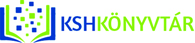 A túl nagy számok törvényeA könyvtárak és statisztikájuk
Rózsa Dávid
Központi Statisztikai Hivatal Könyvtár
Használó – közönség – közösség. Helyismeret és kapcsolatépítés az információk áramlásában.
A Magyar Könyvtárosok Egyesülete
Helyismereti Könyvtárosok Szervezetének
XX. országos konferenciája.
Dr. Kovács Pál Könyvtár és Közösségi Tér,
Győr, 2018. július 25.
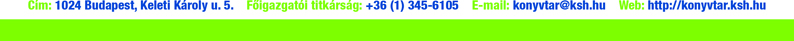 Előzmények
Az első adatfelvételek 1865-től Nyugat-Európában, majd az Egyesült Államokban
 VI. Nemzetközi Statisztikai Kongresszus (Firenze, 1867)
 György Aladár: Magyarország köz- és magánkönyvtárai 1885-ben (1886–1887)
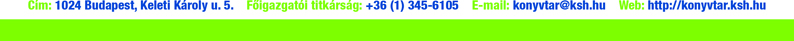 Nemzetközi környezet
IFLA Library Statistics Manifesto (2010)
 IFLA Statistics and Evaluation Section
 ISO 2789:2013 Information and documentation – International library statistics
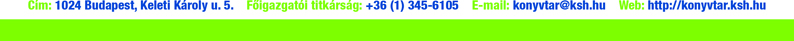 Jogszabályi környezet
2016. évi CLV. törvény a hivatalos statisztikáról
 388/2017. (XII. 13.) Korm. rendelet az Országos Statisztikai Adatfelvételi Program kötelező adatszolgáltatásairól
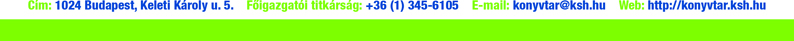 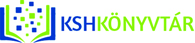 1449 – Szabadtéri játékok
1438 – Közművelődés
1446 – Levéltárak
1451 – Hangversenyek
1442 – Könyvtárak
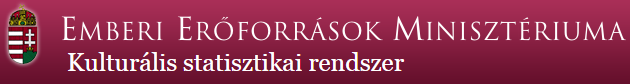 2179 – Táncegyüttesek
1447 – Színházak
1444 – Muzeális intézmények
1441 – Állatkertek
1445 – Kiállítások
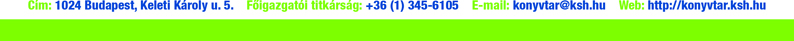 Közös fejezetek a kérdőívekben
Pénzügyi adatok
Egyéb pénzügyi adatok (büfé, ruhatár, vásár)
Informatikai ellátottság
Munkaügyi és
létszámadatok
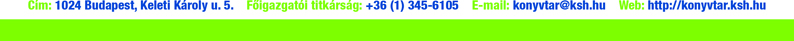 Könyvtárak szerepének megváltozása
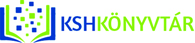 Nem releváns adatokat kérdez
Problémák
Különböző könyvtártípusok:
Nemzeti könyvtár
Szakkönyvtár
Közkönyvtár
(Iskolai könyvtár)
Eltérő értelmezések, kitöltési módok
Nem értelmezhető adatokat kérdez
Nem mérhető adatokat kérdez
Nem összehasonlítható adatok
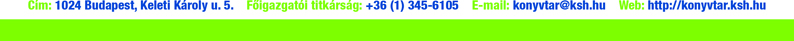 Lehetőségeink
Információgyűjtés
Előadások a témáról
Szakmai javaslatok kidolgozása
Módosítási javaslat elkészítése
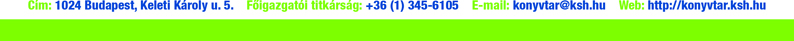 Elvárások
Nemzetközi összehasonlíthatóság
Egyidejűség
Szolgáltatásközpontúság
Az adatszolgáltatói terhek csökkentése
Esztétikus felület, kezelhetőség
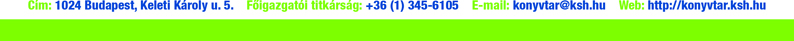 Kulcsterületek
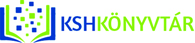 Szolgáltatások
Használatok, használók (könyvtári tagok)
Rendezvények (könyvtári programok)
Társadalmi felelősségvállalás
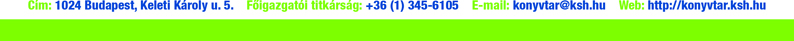 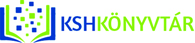 Hagyományos szolgáltatások
Digitális tudástárak, helyismereti wikik
Kutatási tevékenység
Szakterületi, helyismereti bibliográfia
Kiadói tevékenység
Szolgáltatások
MTMT-adminisztráció
Intézményi repozitórium
Nyílt hozzáférésű kiadványok
Kutatásiadat-menedzsment
DOI-regisztrációs szolgáltatás
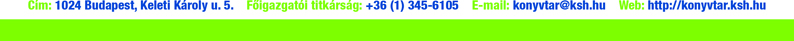 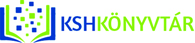 Olvasást és szövegértést fejlesztő program: könyvbemutató, írást igénylő pályázatok, író-olvasó találkozó, irodalmi vetélkedő, kreatív írás, biblioterápia, irodalmi előadás
Könyvtárhasználati foglalkozások,
katalógushasználat
Könyvtári programok
Szervezett személyiségfejlesztő,
képességfejlesztő program: színházi, bábszínházi előadás, diavetítés, kézművesek, ringató típusú foglalkozások, interaktív bemutatók,  zenei programok, vetélkedők,
pályázatok
Digitális kompetencia-fejlesztő / Információ-keresési ismereteket nyújtó: adatbázis-használat, felnőtteknek használóképzés
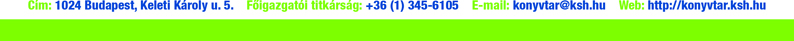 Könyvtár-statisztikai workshop,
2017. november 14–17.
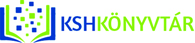 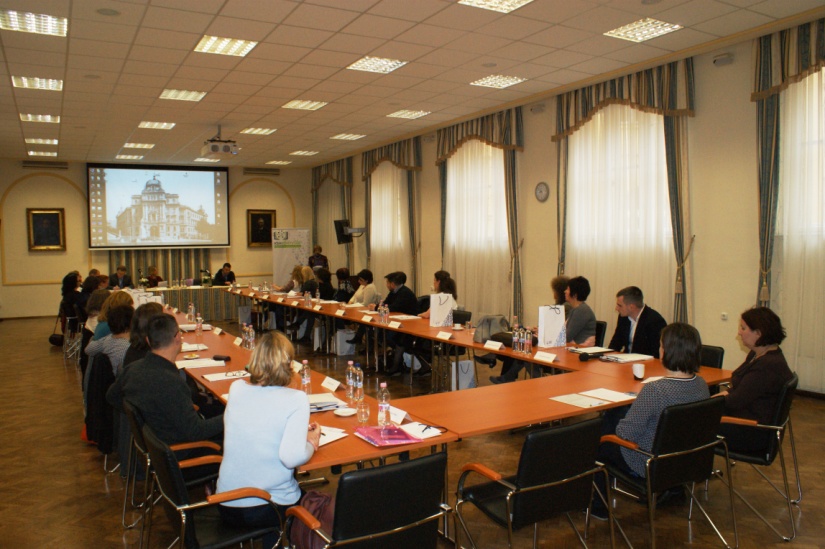 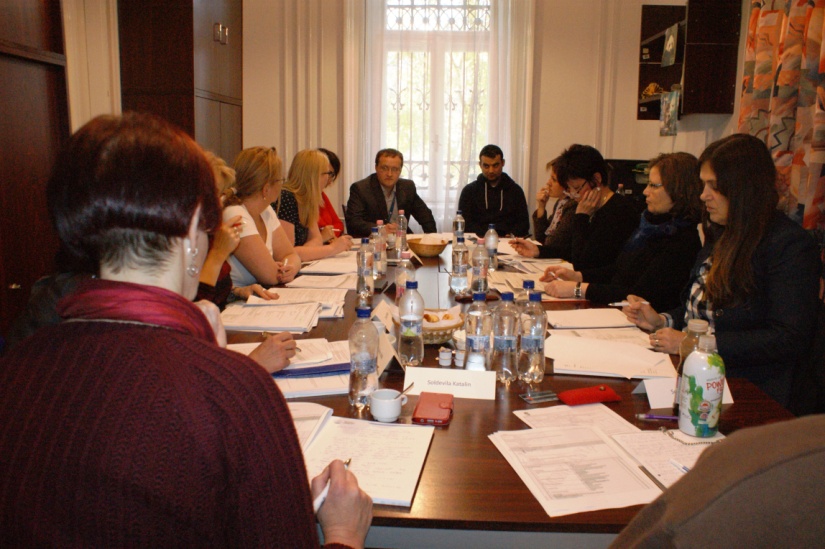 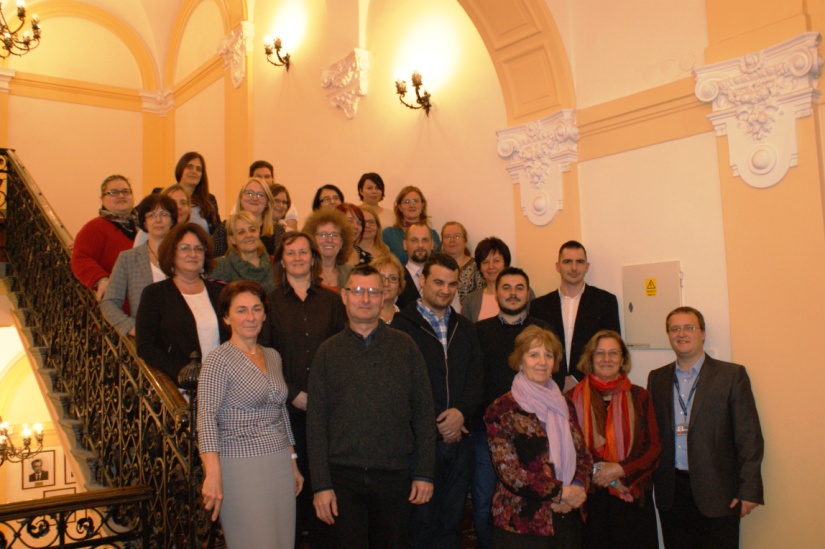 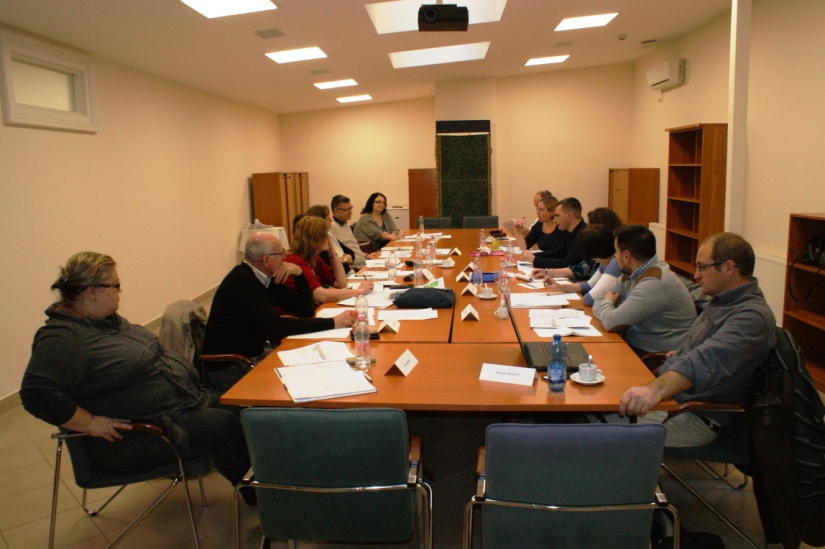 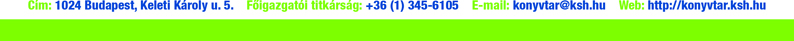 A 2018-as kérdőív
Változások:
 búcsúzók: szolgálandó közönség, referenszkérdések, szép- és szakirodalom életkor szerint
 frissülők: mobileszközök, folyóiratok hordozó szerint
 újdonságok: használók életkor szerint, közösségi szolgálat, (repozitóriumok), (kutatástámogatás és kutatási tevékenység), feldolgozás, állományvédelem, akadálymentes használat
 Egyelőre csak a Könyvtári Intézet honlapján érhető el
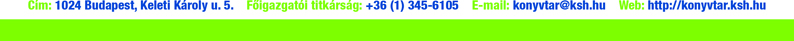 További teendőink
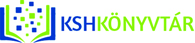 A muzeális állományokra vonatkozó kérdéssor véglegesítése
A tartalmi és az adatbázis-fejlesztés összhangba hozása
Könyvtár-statisztikai munkacsoport működtetése
Folyamatos frissítés
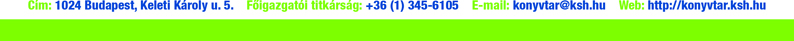 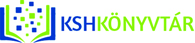 Köszönöm a figyelmet!
Rózsa Dávid
david.rozsa@ksh.hu
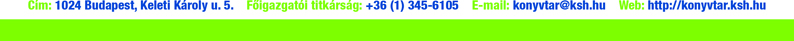